Figure 4. Histopathological findings in the striatum and cortex of heterozygous Q175 knock-in (Q175 KI) mice at 1, 6, ...
Hum Mol Genet, Volume 23, Issue 17, 1 September 2014, Pages 4510–4527, https://doi.org/10.1093/hmg/ddu166
The content of this slide may be subject to copyright: please see the slide notes for details.
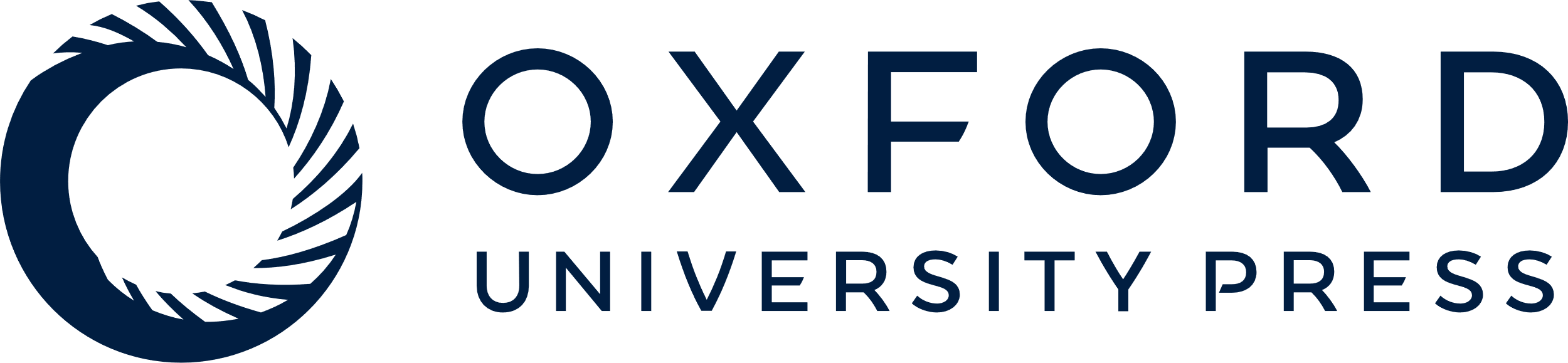 [Speaker Notes: Figure 4. Histopathological findings in the striatum and cortex of heterozygous Q175 knock-in (Q175 KI) mice at 1, 6, 12 and 16 months of age. Immunolabeling for DARPP-32 and TH in Q175 KI mice shows the morphology of MSNs and dopaminergic fiber innervation in the striatum at 1, 6, 12 and 16 months of age (Ai–Diii). Abbreviations: Stri, striatum and CC, corpus callosum. DARPP-32 protein levels decreased progressively with age (Ai–Dii), whereas TH-positive fibers remain unchanged (Aiii–Diii). Stereological analysis revealed that Q175 KI have a loss of MSN's at 16 months (E), yet there is no change in dopaminergic innervation as measured by optical density analysis (F). Nissl-stained sections from 12-month-old Q175 KI mice indicate swollen cell bodies and a loss of Nissl in the supplementary and motor cortex (G). Graphs are annotated as *P < 0.05 compared with WT mice of the same age, two-way and MANOVAs with Dunnett's post hoc tests. N = 8–12/group. Graphs are expressed as mean ± SEM. Scale bars: Ai–Di = 250 μm, Aii–Dii = 100 μm, Aiii–Diii = 50 μm and G = 10 μm.


Unless provided in the caption above, the following copyright applies to the content of this slide: © The Author 2014. Published by Oxford University Press. All rights reserved. For Permissions, please email: journals.permissions@oup.com]